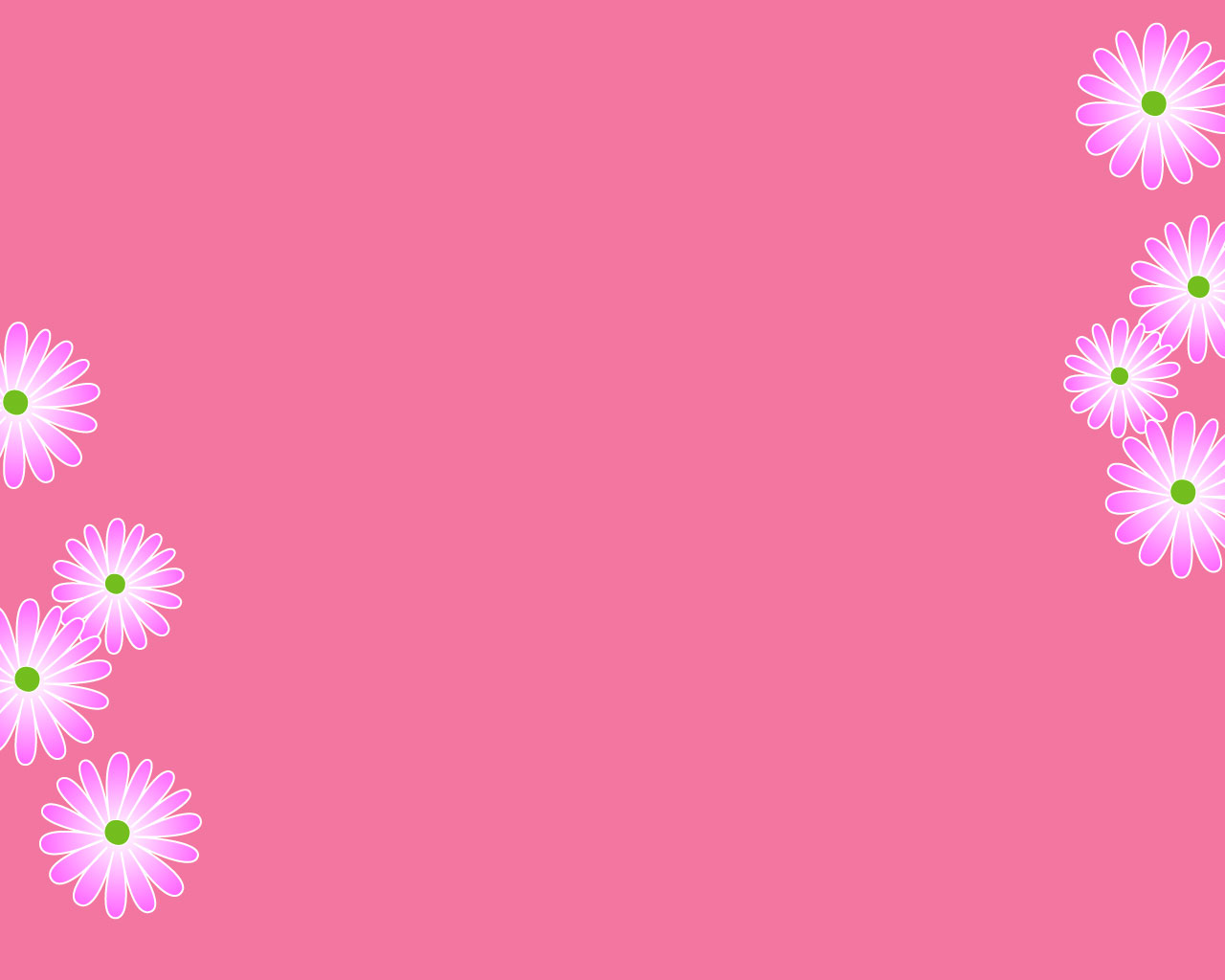 التمهيد:	 عرض فيديو "من حقي طفولتي" واستخراج حقوق الطفل منه، وكتابتها على صورة شجرة بشكل فردي ثم حلها بشكل جماعي    باستخدام شمس الخواطر. الاستدراج: 	عارضة شرائح تربط بين التمهيد وبين العرض عن طريق تركيب لعبة بازل ليتعرّف الطلاب إلى عنوان الدرس.  الشرح:  	عارضة شرائح تبيّن المطلوب في هذه المرحلة، بحيث يتم تقسيم الصف إلى مجموعات غير متجانسة، تقوم كل مجموعة بالتعرف على المهمات وتوزيعها على الطلاب وفق قدراتهم المختلفة، ليعملوا بعد ذلك في المجموعات المتجانسة. التطبيق: 	 يقرأ الطلاب في كل مجموعة اتفاقيّة حقوق الطفل ويتناقشون حول بنودها ليفهموا المهمة ويشرعوا في حلّها.وبعد إنهاء المهمة يتم العمل بشكل جماعي ويقوم ممثل كل مجموعة بعرض المهمة التي عملوا عليها  أمام  الطلاب، ويتم تحفيز الطلاب وتقييم إجاباتهم عن طريق لعبة النجوم. الإجمال:	 مشاهدة فيديو يلخص ويجمل حقوق الطفل التي عرضت في الدرس.الوظيفة البيتية:	 يطلب من الطلاب أن يدخلوا إلى شبكة الإنترنت ويبحثوا عن حقوق الطفل في الإسلام.